সবাইকে শুভেচ্ছা
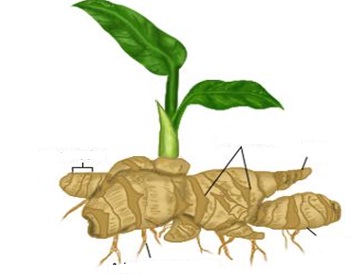 02.01.2020
1
পরিচিতি
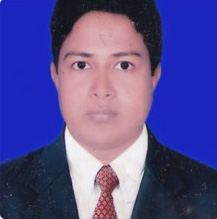 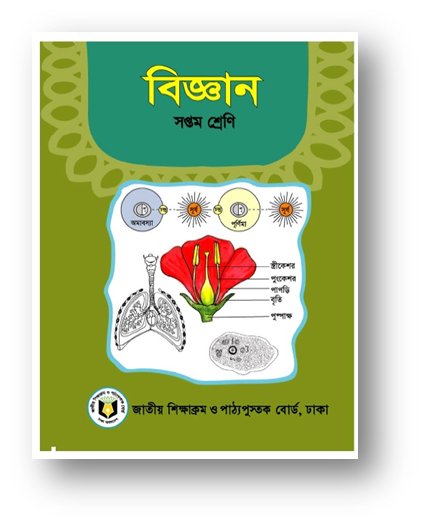 মোঃ আতাউর রহমান 
সিনিয়র সহকারী শিক্ষক 
খালিশা বেলপুকুর স্কুল 
এন্ড কলেজ 
 সৈয়দপুর, নীলফামারী ।
বিজ্ঞান
৭ম শ্রেণি 
৩য় অধ্যায় 
সময়ঃ৫০ মিঃ
02.01.2020
2
নিচের ছবিটি  লক্ষ্য করঃ
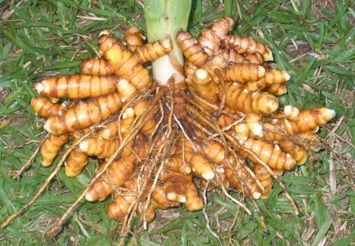 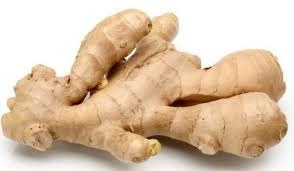 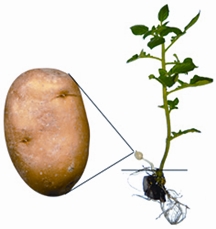 C
উপরের ছবিতে C চিহ্নিত অংশকে কী বলে?
উপরের ছবিতে যা দেখতে পাচ্ছি এগুলো মূল না কান্ড ?
কান্ড
কান্ড
02.01.2020
3
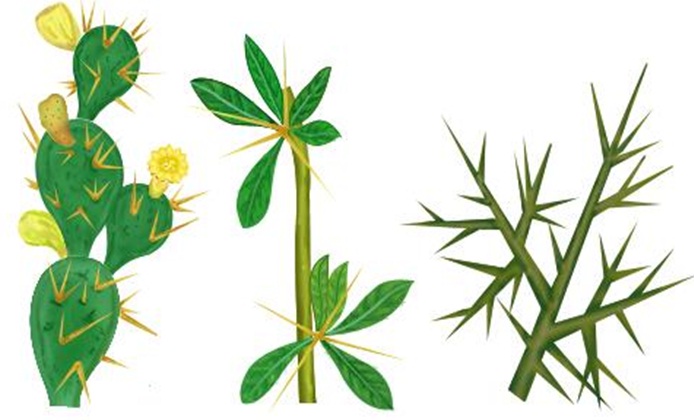 রূপান্তরিত কান্ড
বিজ্ঞান- পৃষ্ঠা :২৬  পাঠ: ৫
02.01.2020
4
শিখনফল
এই পাঠ শেষে শিক্ষার্থীরা......
রূপান্তরিত কান্ড কী তা বলতে পারবে ।
ভুনিম্নস্থ রুপান্তরিত কান্ডের প্রকারভেদ করতে পারবে।
বিভিন্ন ভূ-নিম্নস্থ রূপান্তরিত কান্ডের গঠন ব্যাখ্যা করতে পারবে  ।
02.01.2020
nusratsopna79@gmail.com
৫
কান্ডের বিভিন্ন অবস্থান
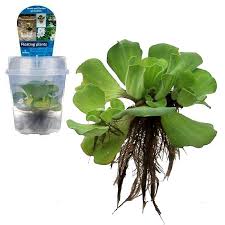 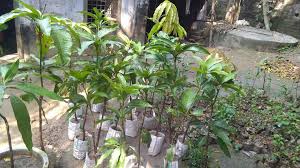 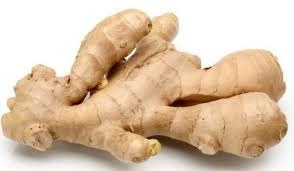 টোপা পানা
আম গাছ
আদা
টোপা পানা অর্ধেক পানিতে ও অর্ধেক বায়ুতে
আম গাছের কান্ড মাটির উপরে থাকে
আদা সম্পূর্ন মাটির নিচে
উপরের সবগুলো কান্ডই হলো রুপান্তরিত কান্ড
02.01.2020
6
[Speaker Notes: পাঠ উপস্থাপন:সর্বোচ্চ ২০ মি:-২৫মি:  ।স্লাইড দেখিয়ে প্রশ্নোত্তরের মাধ্যমে পাঠে অগ্রসর হতে হবে । প্রয়োজনে বাস্তব নমূনা দেখাবেন এবং কান্ডের বিভিন্ন অংশ সনাক্তকরণে শিক্ষক শিক্ষার্থীদের সহায়তা করবেন ।]
রুপান্তরিত কান্ডের প্রকারভেদ
02.01.2020
7
[Speaker Notes: পাঠ উপস্থাপন:সর্বোচ্চ ২০ মি:-২৫মি:  ।স্লাইড দেখিয়ে প্রশ্নোত্তরের মাধ্যমে পাঠে অগ্রসর হতে হবে । প্রয়োজনে বাস্তব নমূনা দেখাবেন এবং কান্ডের বিভিন্ন অংশ সনাক্তকরণে শিক্ষক শিক্ষার্থীদের সহায়তা করবেন ।]
একক কাজ
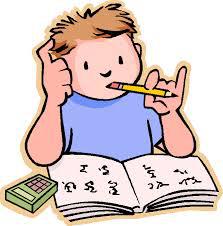 রুপান্তরিত কান্ড কত প্রকার ও কি কি?
02.01.2020
8
[Speaker Notes: এক্ষেত্রে বাস্তব নমুনা  এনে দেখাতে পারেন ।]
চিত্রের কান্ড মাটির নীচে অবস্থান করার জন্য এধরণের কান্ডের নাম কী বলতো ?
চিত্রের কান্ড মাটির নীচে না উপরে অবস্থান করে ?
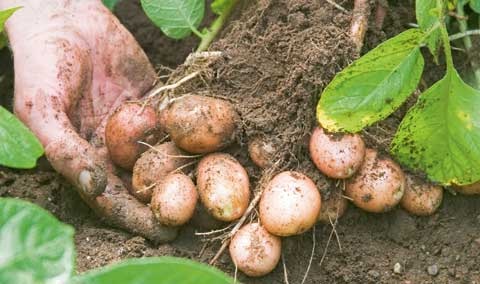 ভূনিম্নস্থ রূপান্তরিত কান্ড
মাটির নীচে,সেজন্য বর্ণহীন
02.01.2020
9
[Speaker Notes: এক্ষেত্রে বাস্তব নমুনা  এনে দেখাতে পারেন ।]
ভূনিম্নস্থ কান্ডের প্রকারভেদ
02.01.2020
10
[Speaker Notes: এক্ষেত্রে বাস্তব নমুনা  এনে দেখাতে পারেন ।]
রাইজোম
গুড়িকন্দ
টিউবার/ স্ফীত কন্দ :
বাল্ব/কন্দ
চিত্রের কান্ড দেখতে কেমন ?
চিত্রের কান্ডের আকার কেমন ?কেন এই আকার ?
চিত্রের কান্ডে সাধারণ কান্ডের কোন কোন অংশ আছে ?
চিত্রের কান্ডটি মাটির নীচে কীভাবে অবস্থান করছে ?
চিত্রের কান্ডের আকৃতি ও অবস্থান কেমন ?
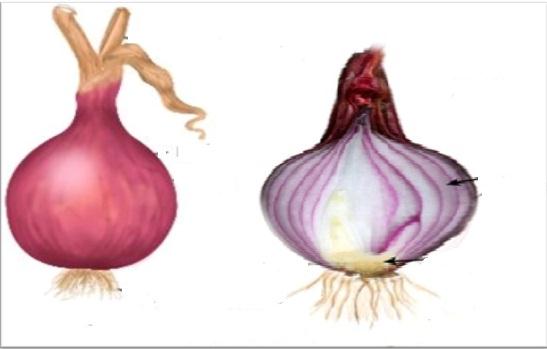 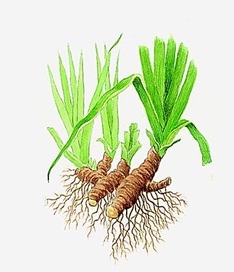 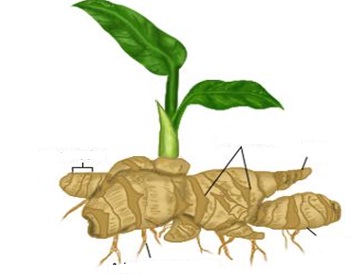 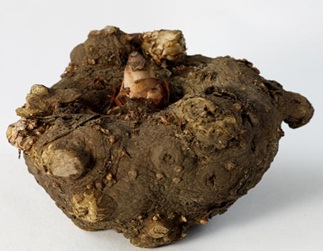 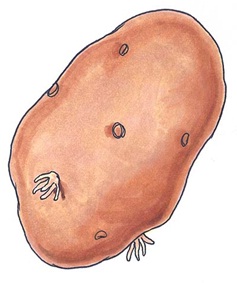 শুকনো শল্কপত্র
রসালো শল্কপত্র
চোখ
শীর্ষ মুকুল
শল্কপত্র
অগ্রমুকুল
পর্বমধ্য
কাক্ষিক মুকুল
অংকুর
কান্ড
পর্ব
অস্থানিক  গুচ্ছ  মুল
এবার ভিডিওটি দেখি
অস্থানিক মূল
কক্ষমুকুল
খাদ্য সঞ্চয়ের ফলে  আকার  গোলাকার বা ডিম্বাকার
খাদ্য সঞ্চয় করে সমান্তরাল ভাবে
গোলাকার, গুঁড়ির মত
খুবই ক্ষুদ্র , গোলাকার, উত্তল
02.01.2020
11
[Speaker Notes: স্লাইডের চিত্রের পাশাপাশি বাস্তব নমুনা দেখাবেন । এ স্লাইডে ভিডিওটি শিক্ষার্থীরা দেখে কান্ডগুলো সনাক্ত করবে ।]
জোড়ায় কাজ
সময়: ৫ মিনিট
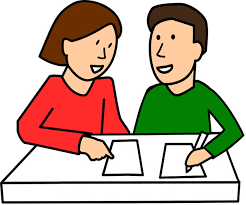 টিউবার ও রাইজোমের মধ্যে পার্থক্য লিখ ।
02.01.2020
12
দলগত কাজ :
সময়: 3মি :+ উপস্থাপন ১০ মি:
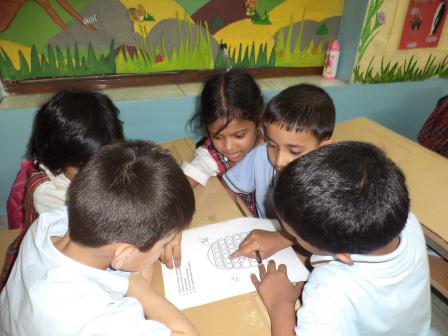 প্রত্যেক প্রকার রূপান্তরিত কান্ডের একটি করে চিত্র অংকন কর ।
02.01.2020
13
[Speaker Notes: শিক্ষার্থীদের কাজ করার সর্বমোট সময় ৩ মি: ।কাজ শেষে উপস্থাপন ১০ মি: ।প্রত্যেক দলের দলনেতা ব্ল্যাকবোর্ডে তাদের নির্ধারিত কাজের প্রধান প্রধান অংশ বোর্ডে লিখবে ।]
মূল্যায়ন :
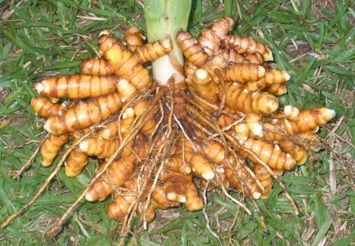 ১.চিত্রের কান্ডটি -- ?
ক.অফসেট
খ. গুড়িকন্দ
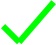 গ. রাইজোম
ঘ. টিউবার
02.01.2020
14
[Speaker Notes: শিক্ষক প্রয়োজনবোধে আরো ছোট ছোট প্রশ্ন করতে পারেন ।]
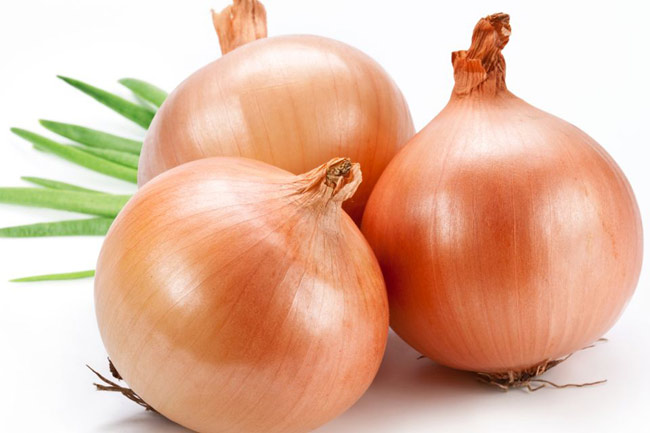 ১.চিত্রের কান্ডটি -- ?
ক.অফসেট
খ. গুড়িকন্দ
ঘ. কন্দ
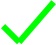 গ. রাইজোম
02.01.2020
15
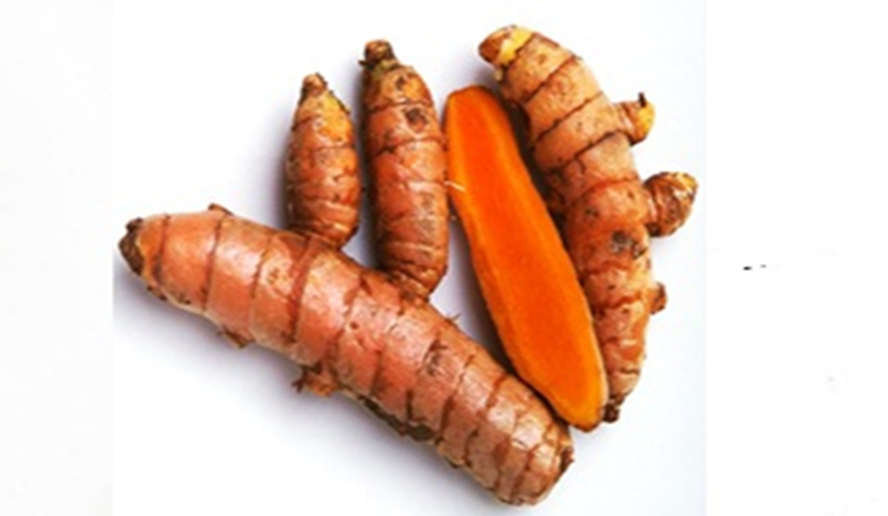 2. চিত্রে প্রদর্শিত নমুনাটি কোন কান্ডের উদাহরণ ?
খ.ভূ-নিম্নস্থ রূপান্তরিত কান্ড
ক.স্বাভাবিক কান্ড
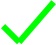 গ.অর্ধ-বায়বীয় রূপান্তরিত কান্ড
ঘ.বায়বীয় রূপান্তরিত কান্ড
02.01.2020
16
বাড়ির কাজ
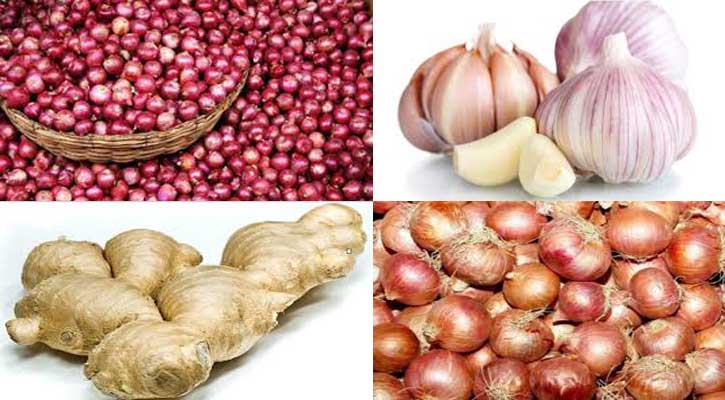 চিত্রের রূপান্তরিত কান্ডগুলোর তুলনা কর ?
02.01.2020
17
[Speaker Notes: শিক্ষার্থীরা বাড়ির কাজটি খাতায় তুলে নিবে ।]
ধন্যবাদ
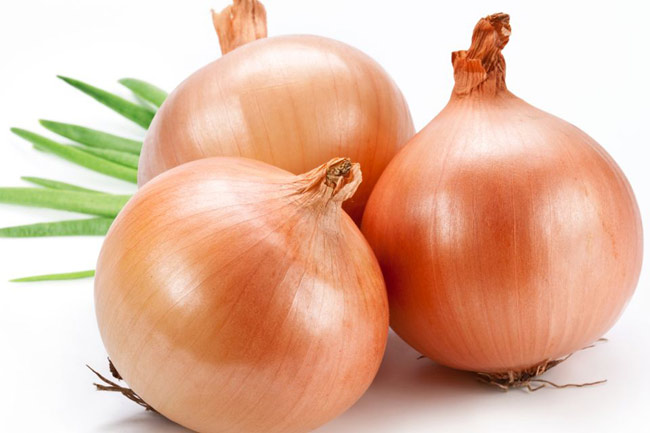 02.01.2020
18